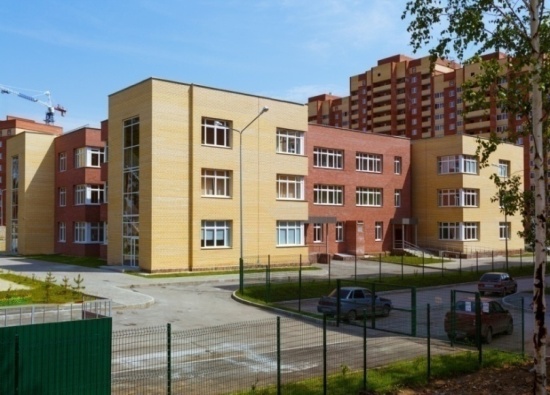 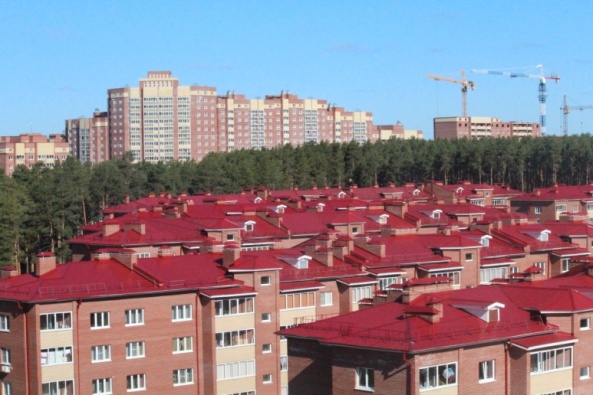 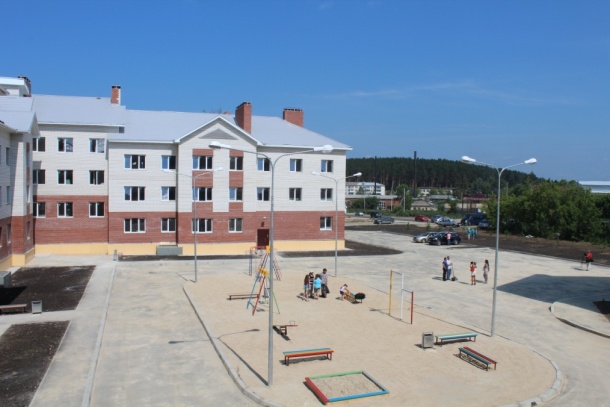 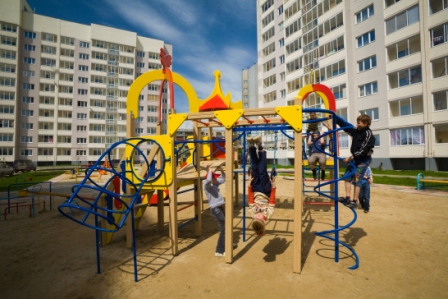 Берёзовский городской округ
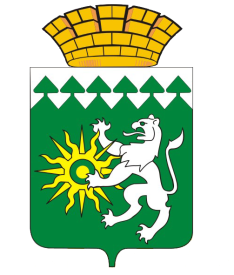 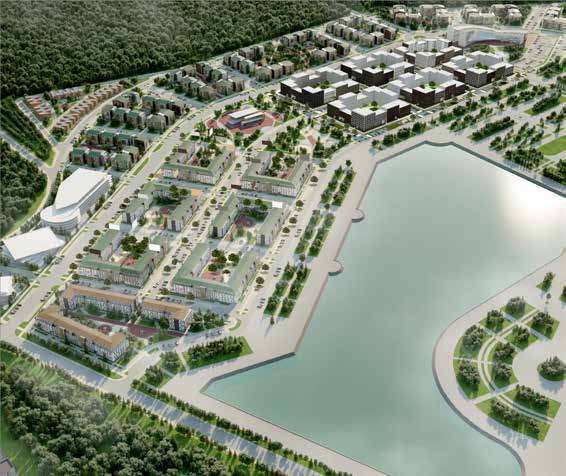 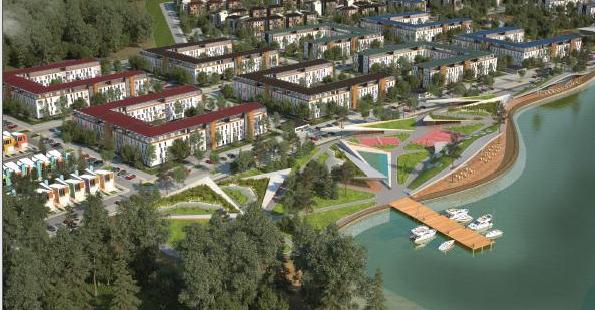 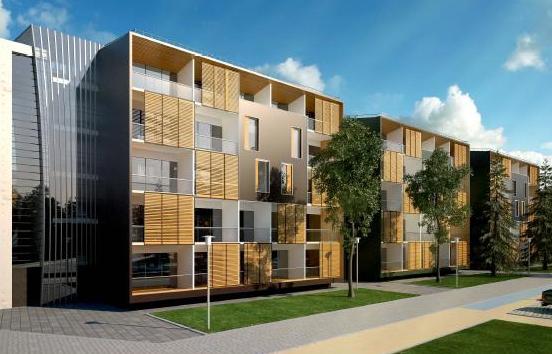 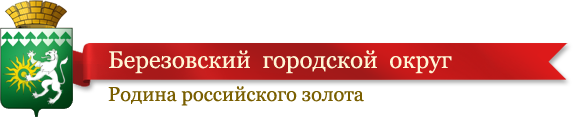 Общественная  палата  
Березовского городского округа

«Об основных итогах работы Общественной палаты Березовского городского округа за 2022 год и задачах на 2023год»
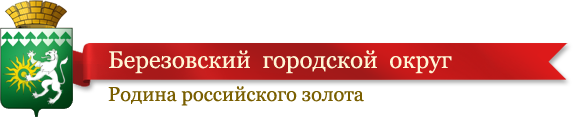 Положение об Общественной  палате БГО от 31.10 2010 № 108
Основные направления  деятельности:
 обеспечивает взаимодействие жителей, общественных объединений с органами местного самоуправления;
 учитывает потребности и интересы граждан  в обеспечении комфортных условий  жизни на территории БГО;
защищает законные права и законные  интересы граждан  в целях учета  потребностей и интересов граждан, защиты  их законных прав и законных интересов;
 осуществляет контроль за деятельностью исполнительных органов  местного самоуправления.
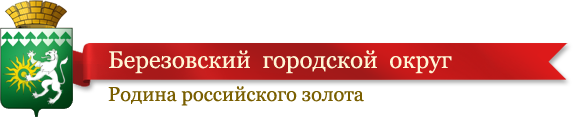 По составу ОП
В состав  вошли 33 человека, на  сегодня  работает 32
 11 человек – по предложению ДУМЫ
11 человек по предложению Главы
11 человек – по предложению коллективов.
Среди членов  ОП:- 8 педагогов, 4 медицинских работника, 4 работника культуры, 10 руководителей  общественных организаций, 4 работника социальной  и правовой сферы,   3 представителя   предприятий-, 6 представителей поселков 7- первых руководителей  предприятий.
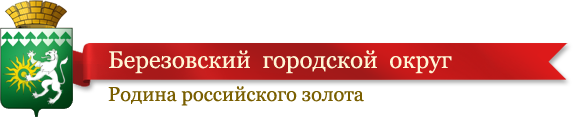 Комиссии Общественной  палаты
1. Комиссия  по взаимодействию  с органами местного самоуправления  и органами государственной власти
2.Комиссия  по  образованию, культуре и молодежной  политике
3.Комиссия  по правовой  и социальной  защите граждан
4.Комиссия  по здравоохранению и спорту
5.Комиссия  по  ЖКХ, строительству , транспорту и экологии
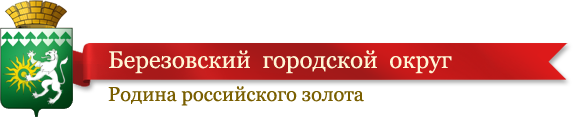 Управление Общественной  Палатой
Высший  орган Общественной  Палаты- заседание Общественной Палаты
Между  заседаниями ОП руководит:
     Совет Общественной  Палаты: в составе
	-председателя ОП 
	-заместителя председателя ОП
	-руководители пяти комиссий
Возможно проведение расширенных  заседаний  Совета ОП;
Заседание комиссии проводится  в соответствии с планом работы комиссии
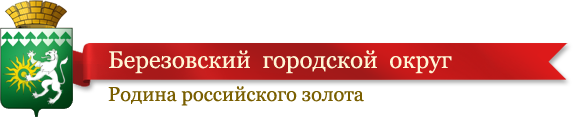 Планирование работы
Годовой план составлен с учетом проблемных вопросов, изучения национальных, региональных, муниципальных приоритетных проектов, рекомендаций  ОП СО, практического опыта работы Общественных палат  РФ, СО
Годовой, квартальный месячный планы- обязательны для исполнения, распределены по комиссиям
Для  оперативного получения официальной  информации создан общий  чат
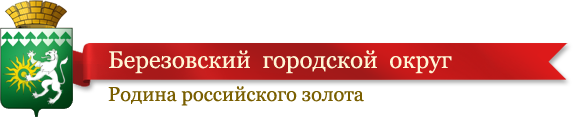 Комиссия  по здравоохранению и спорту
О ходе реализации Указа  президента РФ от 21.07.2020 года  № 474 « О национальных целях развития РФ на плановый  период до 2030    года». О ходе исполнения регионального проекта «Развитие детского здравоохранения, включая создание современной инфраструктуры         оказания медицинской помощи детям Березовского городского округа». Об организации первичной медико-санитарной помощи жителям поселков, в т. ч.  детскому  населению. Оказание бесплатной медицинской помощи детскому населению БГО- в ОО
«О ходе исполнения Указа президента РФ от 21.07.2020  № 474 «О национальных целях и стратегических задачах развития РФ на период до 2030 года»  в рамках реализации нац. проекта в сфере здравоохранения территории БГО, включая внедрение системы непрерывного образования медицинских работников , в том числе с использованием дистанционных образовательных технологий» Подготовка врачей, обеспечение кадрами»  а также
Реализация приоритетного направления : ОБЩЕСТВЕННОЕ ЗДОРОВЬЕ.  Оказание бесплатной медицинской помощи на территории БГО, в                                           том  числе  старшему  поколению ОБЩЕСТВЕННОЕ ЗДОРОВЬЕ ПОСЕЛКИ- ФАП, ОВП.
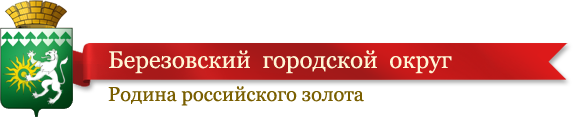 Комиссия по здравоохранению и спорту
О ходе реализации национального проекта в сфере демографического развития в рамках создания условий для занятий спортом и массовым спортом и ходе  исполнения Решения ОП БГО от 20.12.2018 №38 «Об организации мероприятий и оказании услуг учреждениями культуры и спорта Березовского городского округа жителям округа»
О ходе выполнения регионального  проекта «Создание для всех категорий и групп населения условий для занятий физической культурой и спортом, массовым спортом, в том числе повышение уровня обеспеченности населения объектами спорта на территории  Березовского городского округа»
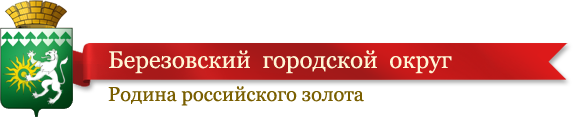 Комиссия  по правовой  и социальной  защите  граждан
О ходе реализации Указа  президента РФ от 21.07.2020 года  № 474 « О национальных целях развития РФ на плановый  период до 2030 года»,  в том  числе реализация  стратегической  цели «Комфортная  и безопасная  среда  жизни». Рассмотрели вопрос: «Доступная  Среда. Оказание доступных услуг инвалидам, маломобильным гражданам, в том  числе, старше 80 лет» (совместно с ЖКХ)
 Реализация приоритетного направления: Общественное здоровье.
Оказание бесплатной медицинской помощи на территории БГО, в том  числе  старшему  поколению.
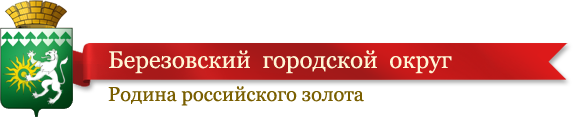 Комиссия  по ЖКХ, транспорту, строительству  и экологии
О ходе реализации Указа  президента РФ от 21.07.2020 года  № 474 « О национальных целях развития РФ на плановый  период до 2030 года»,  в том  числе реализация  стратегической  цели «Комфортная  и безопасная  среда  жизни»
  «Безопасность на дорогах, благоустройство        
    тротуарной сети на  территории  БГО»
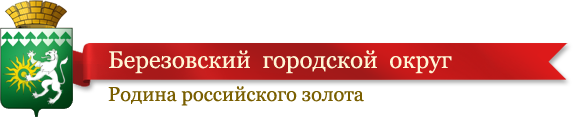 Комиссия  по образованию, культуре  и молодежной политике
О ходе  реализации Указа  президента РФ от 21.07.2020 года  № 474 « О национальных целях развития РФ на плановый  период до 2030 года», в том числе реализация  стратегической  цели-«Создание  условий  для  воспитания гармоничной, социально- ответственной  личности»
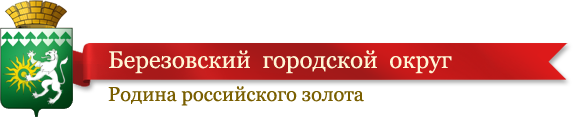 Председатели комиссий:
Планируют и проводят заседание комиссии
Входят в Совет ОП
Готовят вопросы на заседание ОП, исходя из плана работы, утвержденного на первом заседании ОП
В ходе заседания ведут свой вопрос, готовят докладчиков, выступающих, проект решения
Контролируют исполнение решения по вопросу до его 100% исполнения
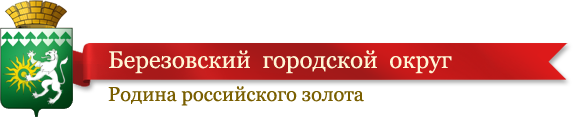 Формы работы
Проведение заседаний  ОП, Совета ОП, комиссий
 Участие  в приемах граждан совместно с депутатами
 Рабочие встречи с членами ОП Южного округа, других МО- Верхняя Пышма, Среднеуральск, Екатеринбург, Тобольск
Выездные встречи с целью оказания помощи и поддержки- п. Лосиный(+ Ключевск, Монетный), п.Старопышминск(+ Сарапулка,Кедровка )
Участие в городских мероприятиях. Заседаниях Думы, Торжественных собраниях, акциях, Круглых столах, НПК
Подготовка информационных справок, отчетов, заключений на НПД, передача информации в ЗАКСО, ДВП
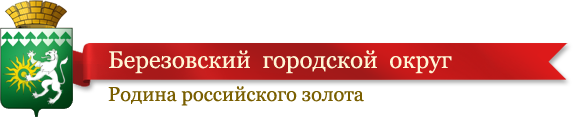 Определили для себя:
Каждый член палаты: активен - работает в комиссии, общественной структуре; 
участвуем в приемах граждан вместе с депутатами Думы;
видим все своими глазами, слышим проблему из первых уст, фиксируем ее состояние и контролируем результат исполнения 
Работаем над проблемами вместе с Администрацией БГО, Думой, Общественными советами поселков, Общественными организациями
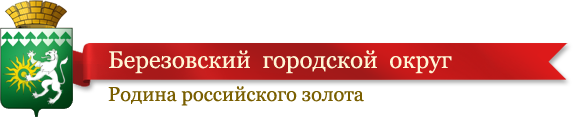 Комиссия по взаимодействию с органами местного самоуправления
Подготовлено 7 экспертных заключений
-.Об утверждении формы проверочных листов, применяемых при осуществлении муниципального контроля на автомобильном транспорте, городском наземном электрическом транспорте и в дорожном хозяйстве на территории Березовского городского округа
-Об утверждении форм проверочных листов, применяемых при осуществлении муниципального жилищного контроля на территории Березовского городского округа
-постановления администрации Березовского городского округа «Об утверждении программы профилактики рисков причинения вреда (ущерба) охраняемым законом ценностям по муниципальному лесному контролю на 2022 год».
-проекта постановления администрации Березовского городского округа «Об утверждении     программы профилактики рисков причинения вреда (ущерба) охраняемым законом ценностям по муниципальному земельному контролю на 2022 год».
-проекту постановления администрации Березовского городского округа «Об утверждении формы проверочного листа, применяемого при осуществлении муниципального земельного контроля на территории Березовского городского округа»
-Об исполнении бюджета Березовского городского округа   за 2021 года. Экспертное заключение  представлено  на  Публичных слушаниях
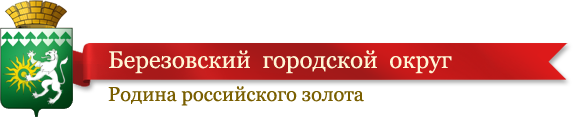 Экран участия  членов ОП в мероприятиях БГО
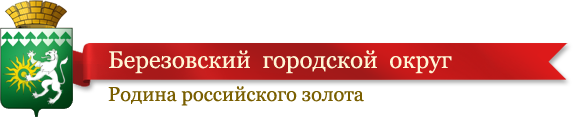 Взаимодействие с Общественными советами поселков, общественными организациями
Координации, оказании методической, информационной, организационной помощи ОС и общественным организациям
Разработка Положения об Общественном  совете поселка
Организации встреч по обмену опытом ОС и ОО
Возможность представить  опыт работы  общественных организаций на заседаниях ОП
Проведения  выездных рабочих встреч
Стимулирования активных членов ОС, ОО
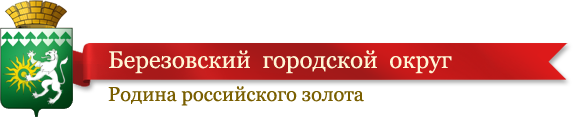 Считать упущениями  в работе вопросы  исполнения:
- Областного Закона  от 19.12.2016 года № 151-ОЗ  с поправками 2018 года  « Об Общественном  контроле  в Свердловской  области», а именно организацию и методику проведения контрольно- аналитической деятельности  на  территории БГО.
-  плана работы ОП 2022 года не в полном  объеме 
-  долгосрочных решений, принятых на  заседаниях ОП и невозможностью осуществления  контроля  за  их исполнением  в связи с отсутствием  финансирования  на  их исполнение.
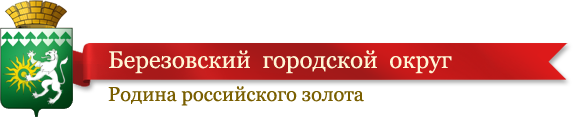 .Основными задачами работы  ОП  на 2023 год считать:
Продолжение работы ОП  по исполнению Указов  Президента РФ, национальных приоритетных проектов, разработанного плана  работы  на 2023 год
Продолжение исполнения принятых и неисполненных  в 2022 году решений  ОП и практики  доведение исполнения  решений  100% 
Продолжение практики  участия в приемах граждан совместно с депутатами Думы, осуществление мониторинг проблемных вопросов, заданных гражданами
Продолжение и развитие  положительной практики работы ОП 
Разработку и реализацию программы  контрольно-аналитической  деятельности ОП на 2023 год
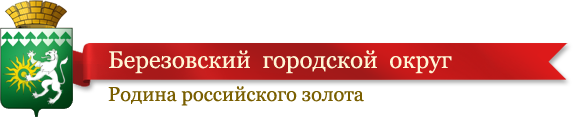 Выступающие  председатели комиссий:
-Об итогах деятельности комиссии по образованию, культуре и  молодежной политике– Архипова Л.И.,
-Об итогах деятельности комиссии по ЖКХ, благоустройству, транспорту, связи -Прозорова Е.Я
-Об итогах деятельности комиссии по здравоохранению и спорту-Пономарева Н.Р.
-Об итогах работы  комиссии по местному  самоуправлению и взаимодействию с муниципальными и государственными структурами-Черных В.П. 
-Об итогах работы комиссии по правой и социальной защите граждан- Насимова  Р.М
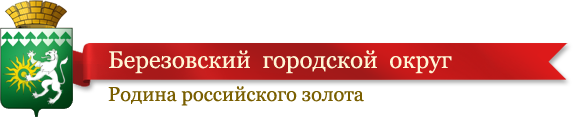 Отчет  о поступлении  и расходовании средств  благотворительного счета для  оказания  помощи мобилизованным гражданам  и их семьям
Всего поступило на  счет: 1 млн 558 тысяч 979 руб 40 коп
Пожертвователями стали- 503 чел, 
На 14.12.2022 года  израсходовано: 1 346 675,95рублей
Остаток: - 212 тысяч 303 рубля 45 копеек
Мобилизованным гражданам:
Обмундирование, одежда – 703тысячи 477 рублей
Спальники-                                 184тысячи 800рублей
Медикаменты-                          71 тысяча 485 рублей
 транспорт-                                 14 тысяч 400 рублей
Семьям мобилизованных граждан:     
 покупка дров                                         -100тысяч рублей
Продуктовые наборы                           -129 тысяч 514 рублей
 Материальная помощь                       - 103 тысячи  рублей
 оплата  ткани швеям-                           -  40 тысяч рублей